Севастополь – культурный центр
Академический русский драматический театр                                 имени Анатолия Васильевича Луначарского.
Драматический театр Черноморского флота Российской Федерации имени Бори́са Андре́евича Лавренева
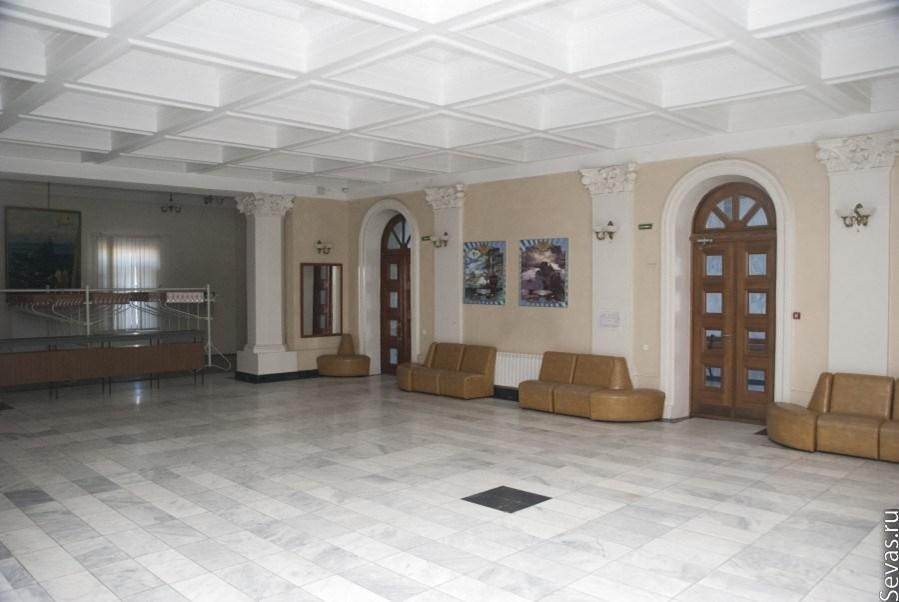 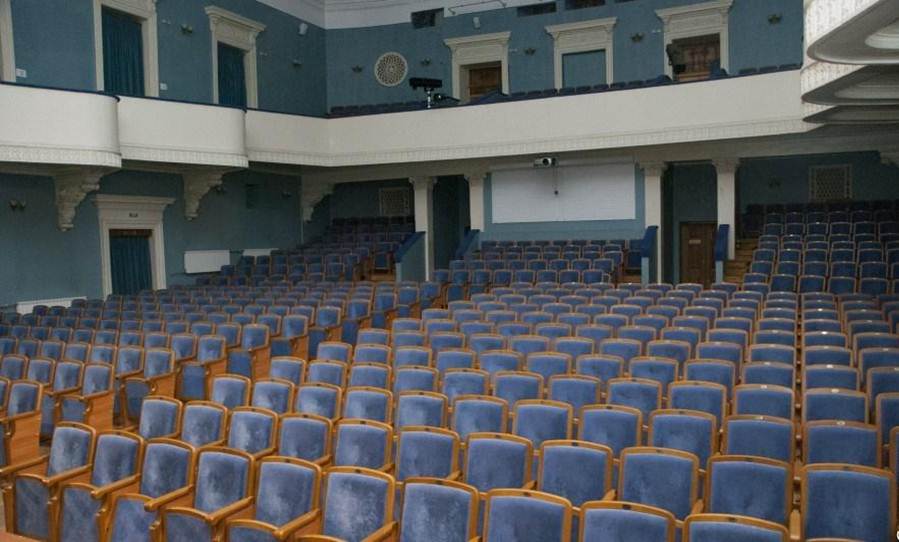 [Speaker Notes: Драматический театр Черноморского флота Российской Федерации им. Б.А. Лавренева.]
Севастопольский театр для детей и молодежи
Севастопольский Академический Театр Танца В.Елизарова
Севастопольский Центр Культуры и Искусства.
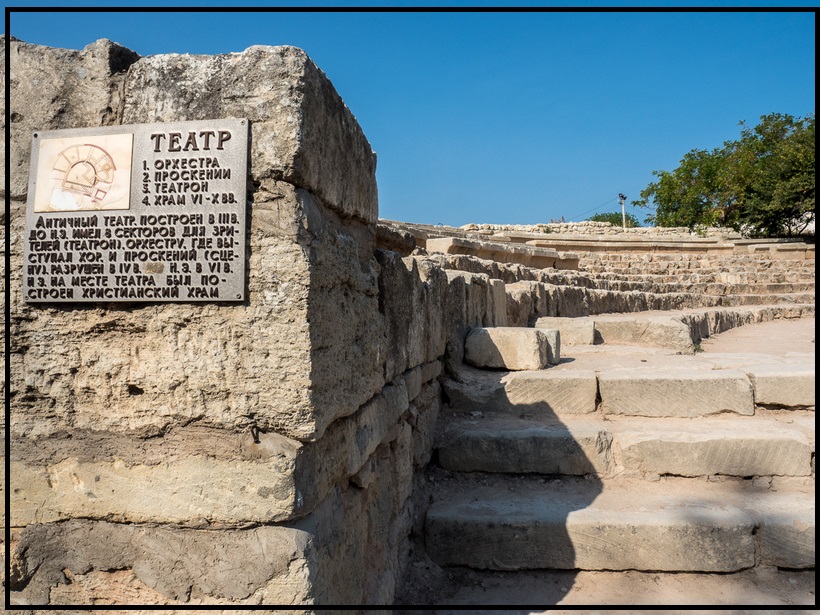 Античный театр.
Морская  библиотека имени адмирала Михаила Петровича Лазарева
Центральная городская библиотека им. Л.Н.Толстого.
Центральная детская библиотека им. А.П.Гайдара.
Государственный историко-археологический музей-заповедник Херсонес Таврический.
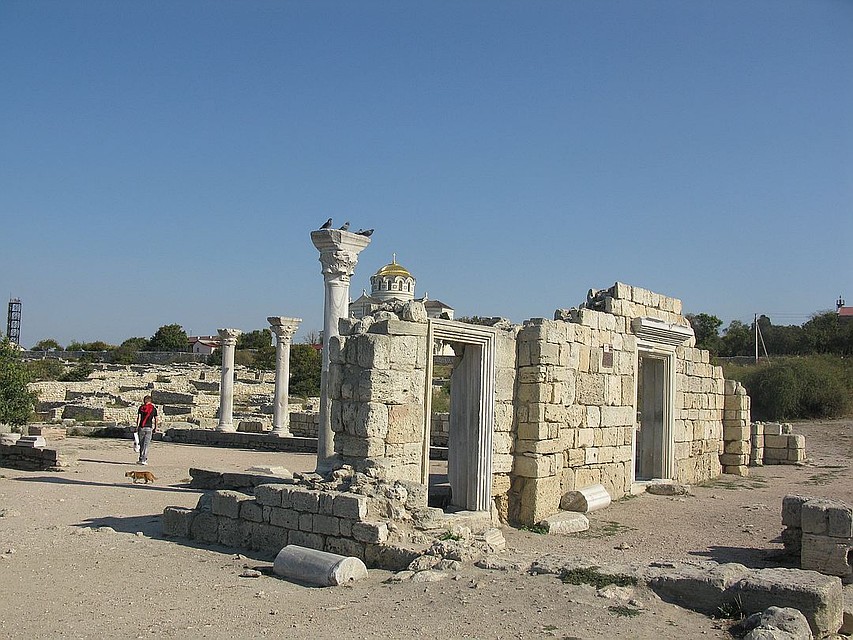 Музей истории Черноморского флота России.
Музей=панорама «Оборона Севастополя»
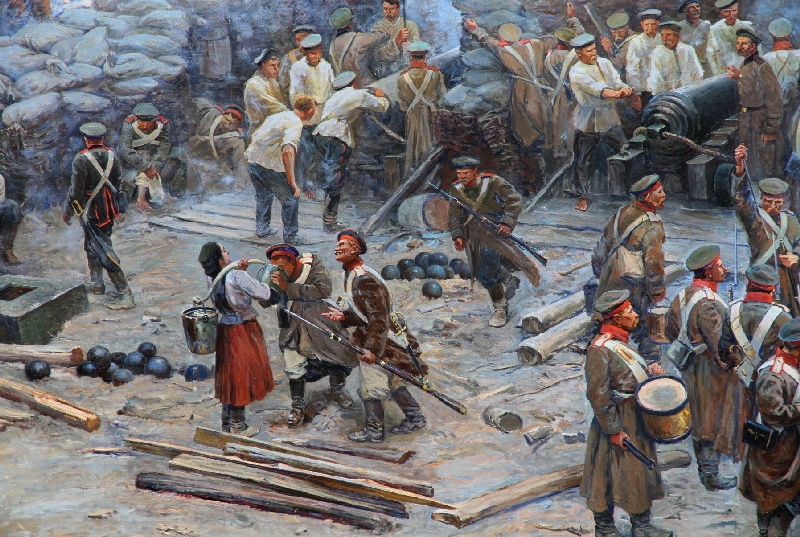 Мемориальный комплекс                      «Малахов курган».
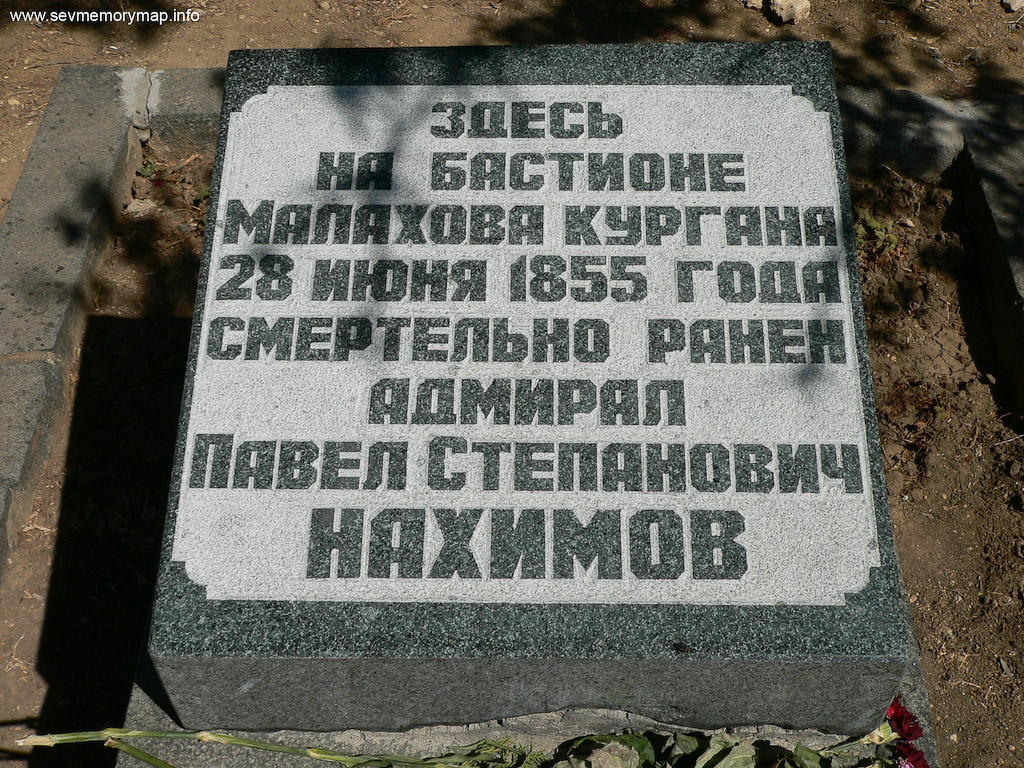 Мемориальный комплекс «Сапун-гора» Диорама. Штурм Сапун –горы 7 мая 1944г.
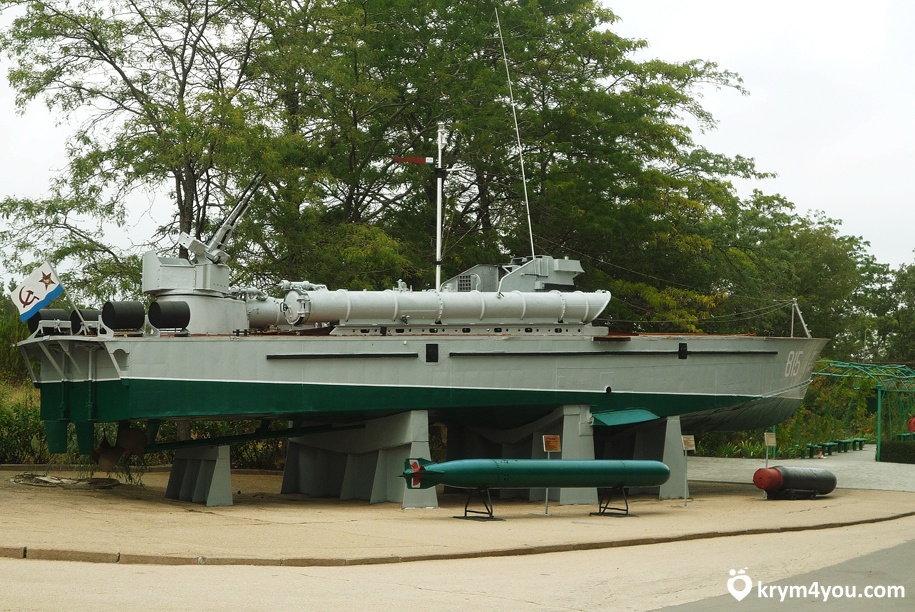 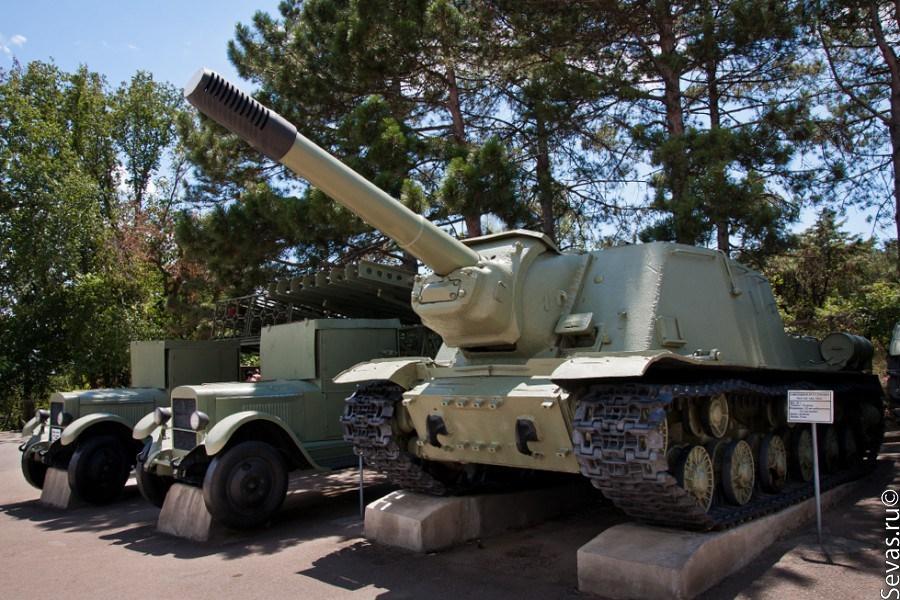 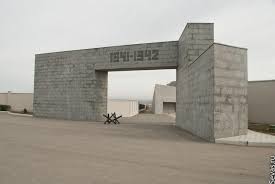 Историко-мемориальный комплекс героическим защитникам Севастополя «35 береговая батарея».
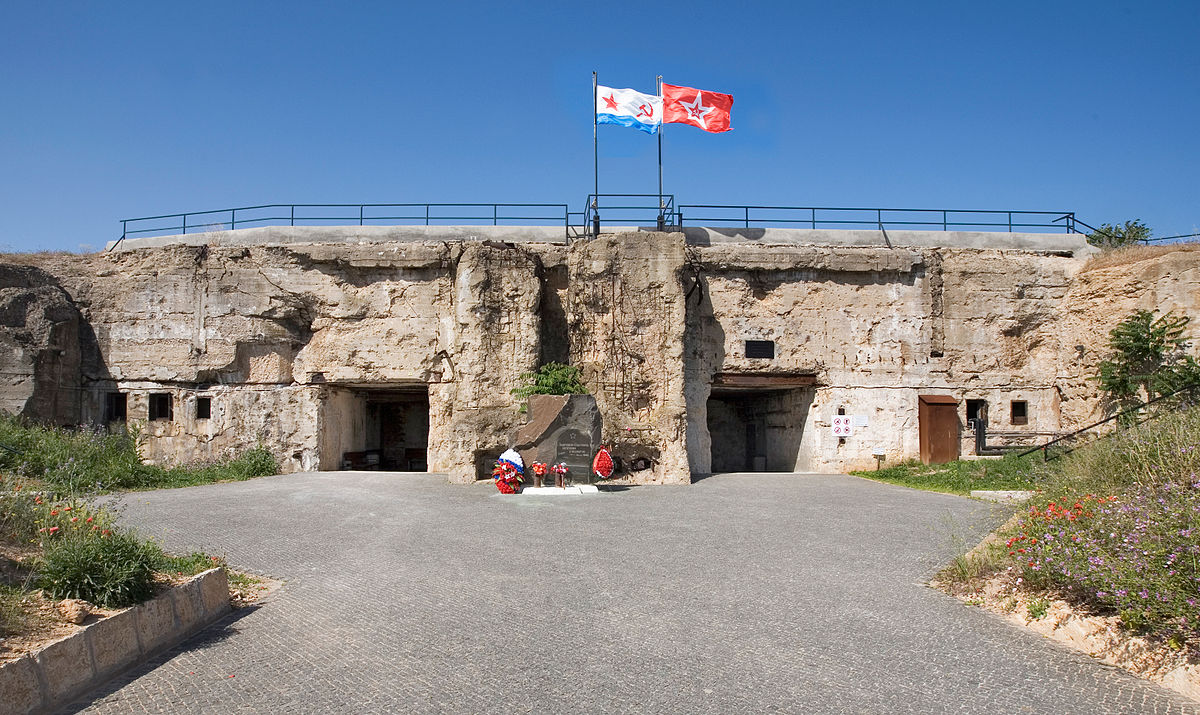 Севастопольский художественный музей имени                                          Михаила Павловича Крошицкого.
Севастопольский морской аквариум музей.
Межшкольный краеведческий музей имени Е.Н.Овена